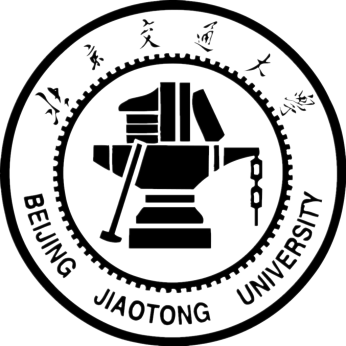 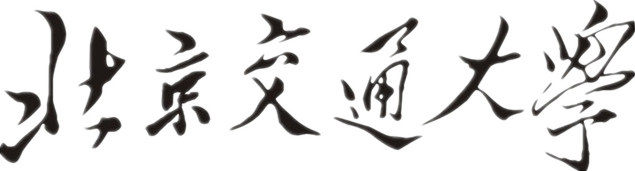 在这里输入你的论文题目最好不要换行
Ruguo you yingwen timu da zai zheli
图片预留位置
1.文字内容文字内容文字内容
2.文字内容文字内容文字内容
3.文字内容文字内容文字内容
4.文字内容文字内容文字内容
5.文字内容文字内容文字内容
6.文字内容文字内容文字内容
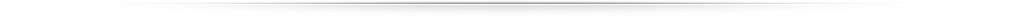 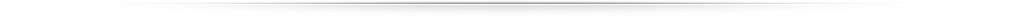 理 论 意 义
实 践 意 义
1.文字内容文字内容
2.文字内容文字内容
3.文字内容文字内容
4.文字内容文字内容
1.文字内容文字内容
2.文字内容文字内容
3.文字内容文字内容
4.文字内容文字内容
主要观点：
2006年 XXX
2006年 XXX
2006年 XXX
2006年 XXX
文字内容文字内容文字内容文字内容文字内容文字内容文字内容文字内容
文字内容文字内容文字内容文字内容文字内容文字内容文字内容文字内容
文字内容文字内容文字内容文字内容文字内容文字内容文字内容文字内容
文字内容文字内容文字内容文字内容文字内容文字内容文字内容文字内容
1
2
3
4